Rapport boinflytande
 2022
Boinflytandeaktiviteter i Köping 2022
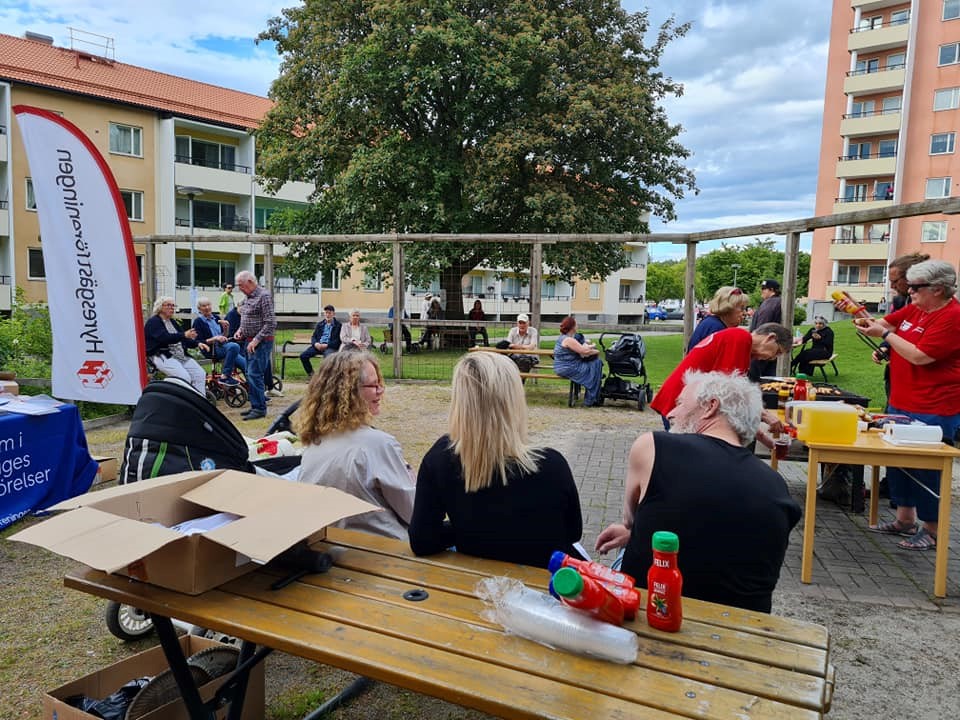 [Speaker Notes: hALLONET]
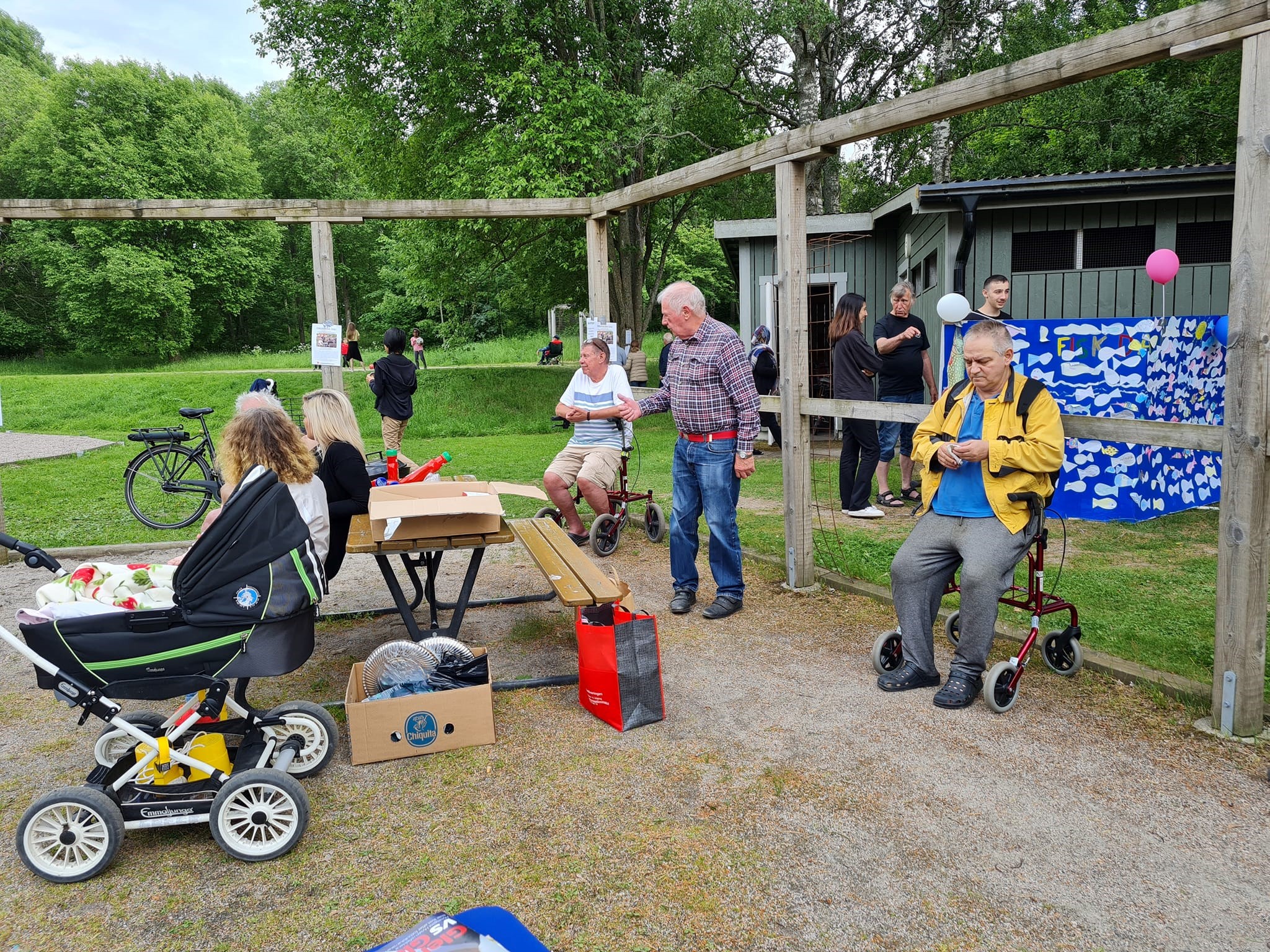 [Speaker Notes: Hallonet]
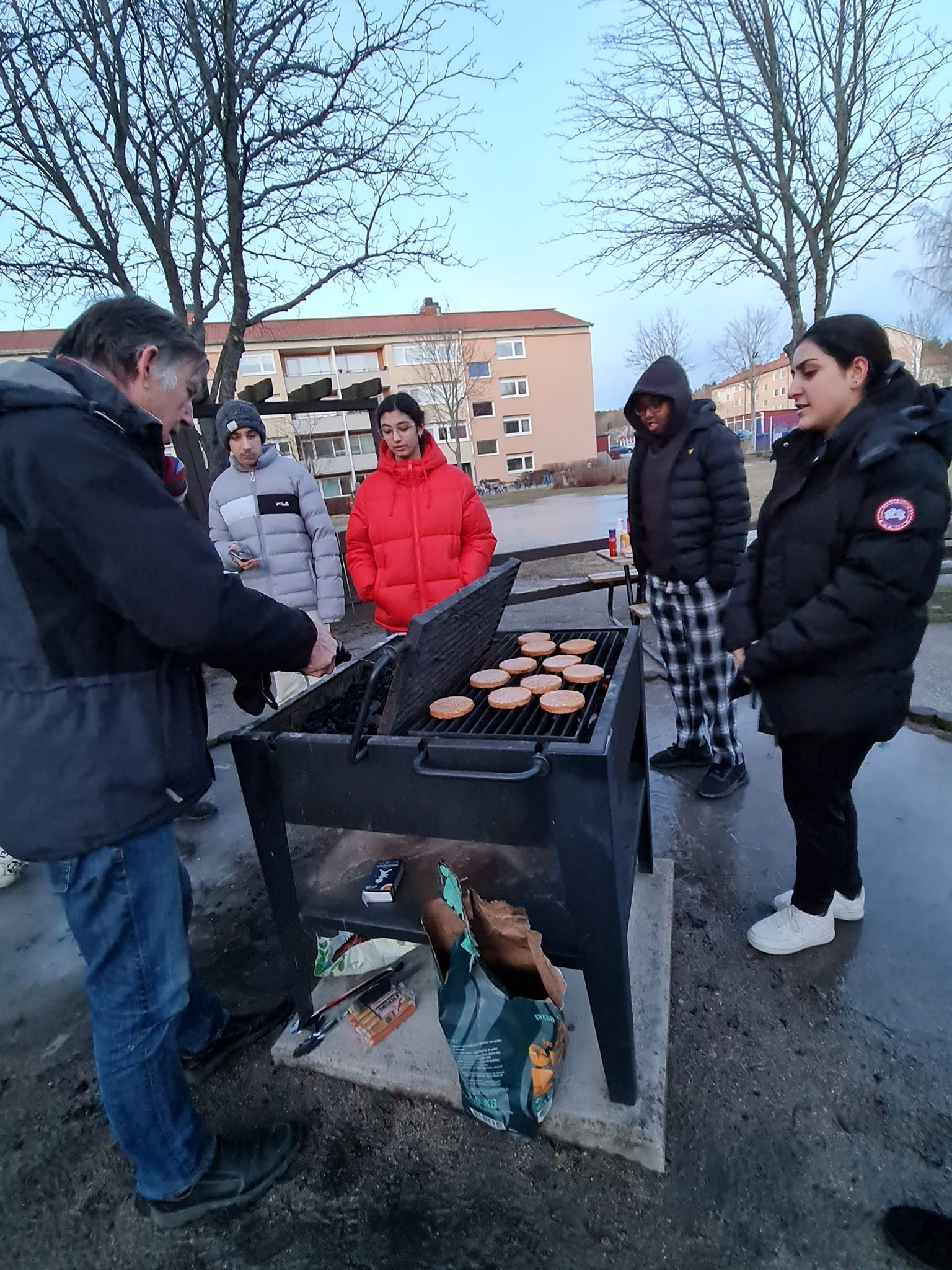 [Speaker Notes: lingonet]
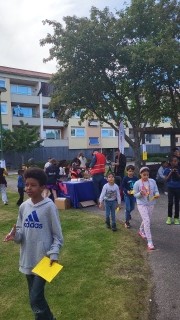 [Speaker Notes: Lingonet]
Boinflytandeaktiviteter i Köping 2022
Boinflytandeaktiviteter i Köping 2022
Boinflytandeaktiviteter i Köping 2022
Boinflytandeaktiviteter i Köping 2022
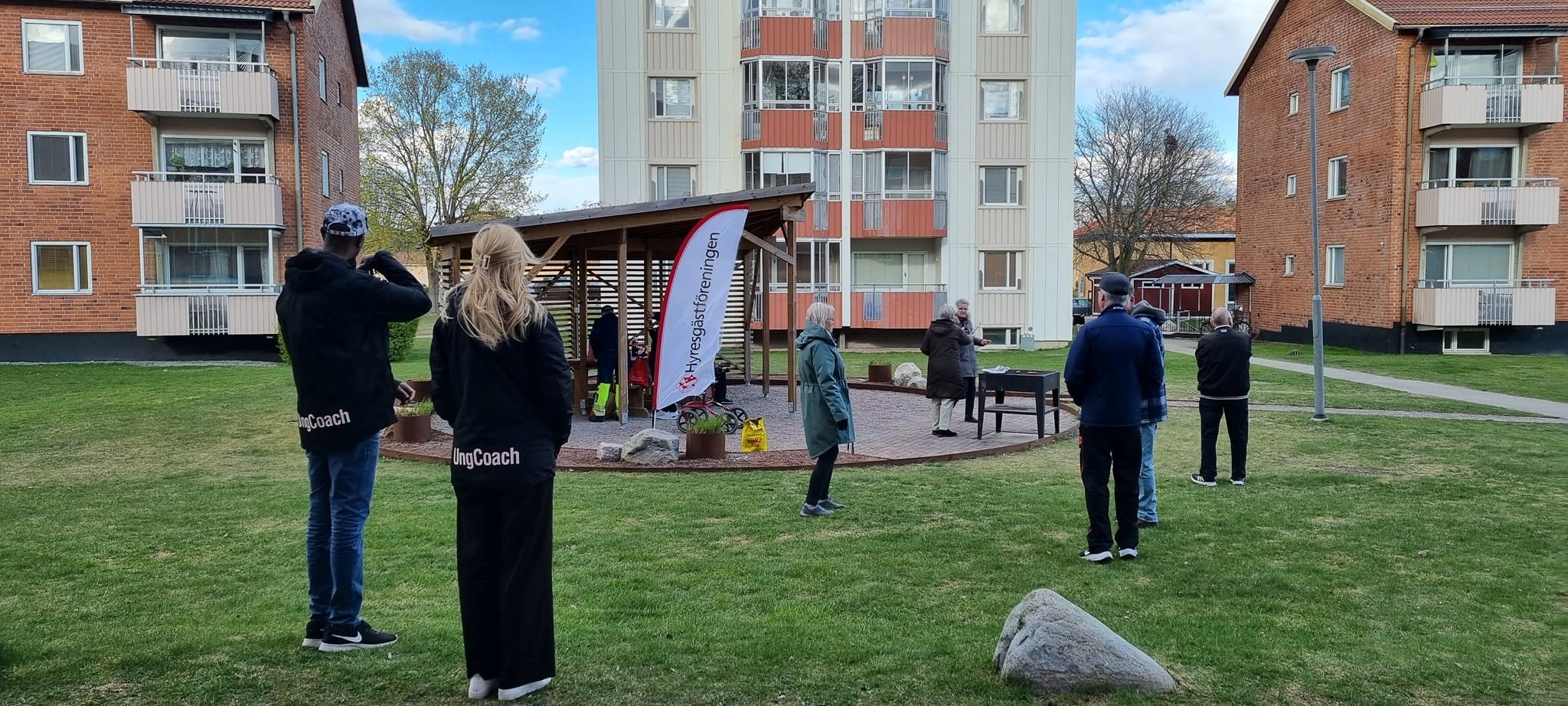 [Speaker Notes: Åkerbovägen vi var inte så många]
Boinflytandeaktiviteter i Köping 2022
Boinflytandeaktiviteter i Köping 2022
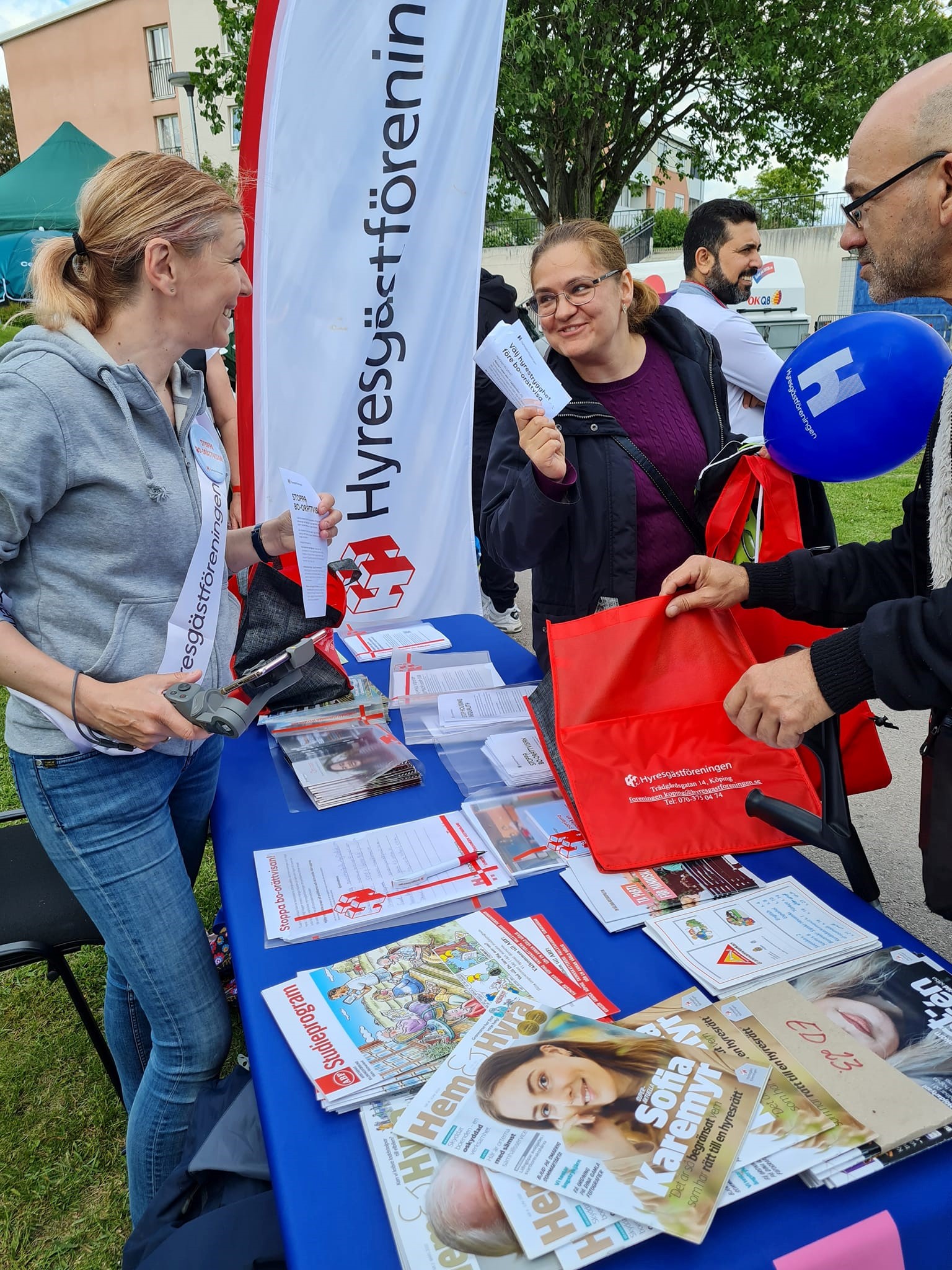 [Speaker Notes: Se vilka solstrålar]
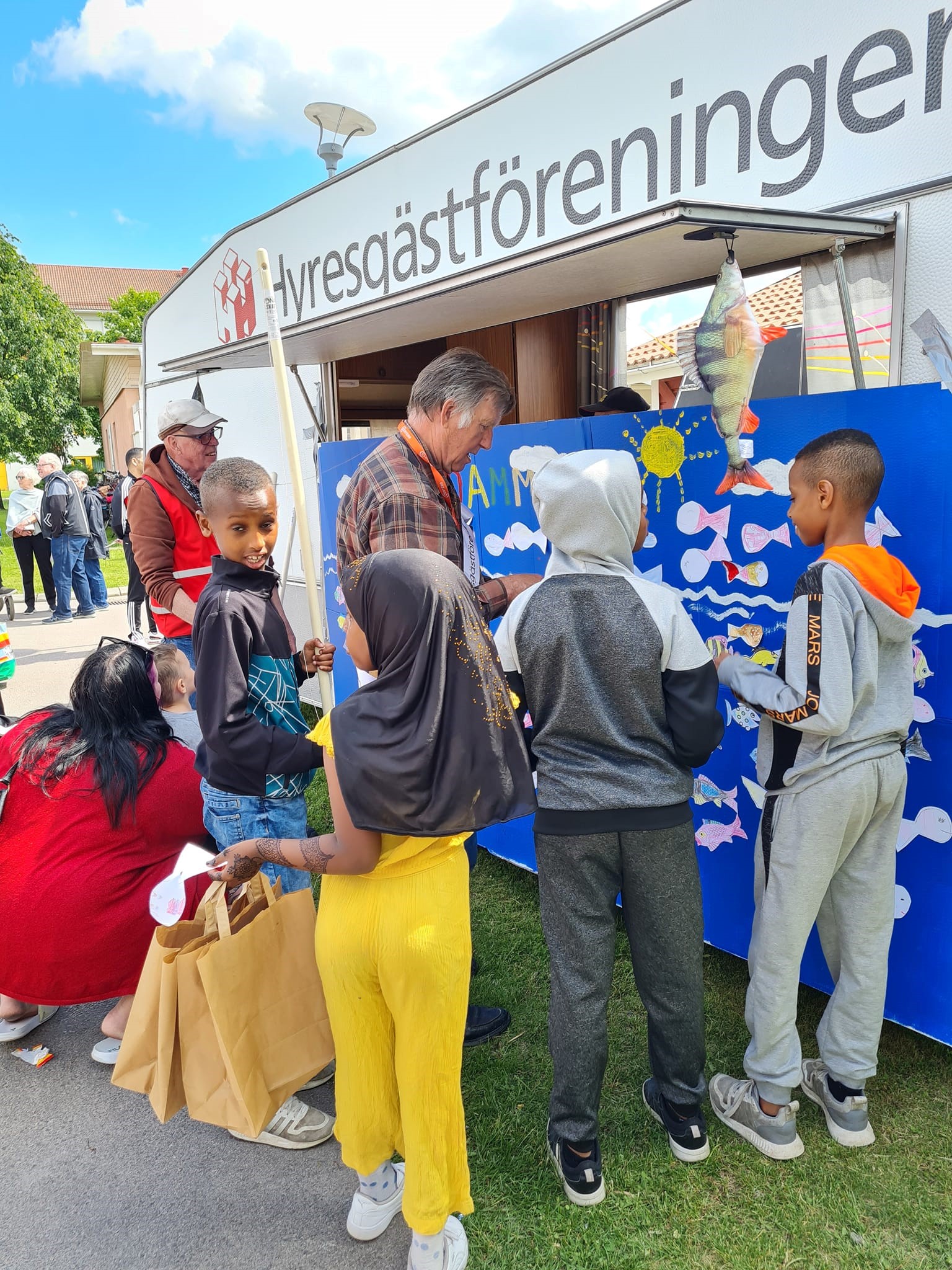 [Speaker Notes: Nygårds dagen]
Boinflytandeaktiviteter i Köping 2022
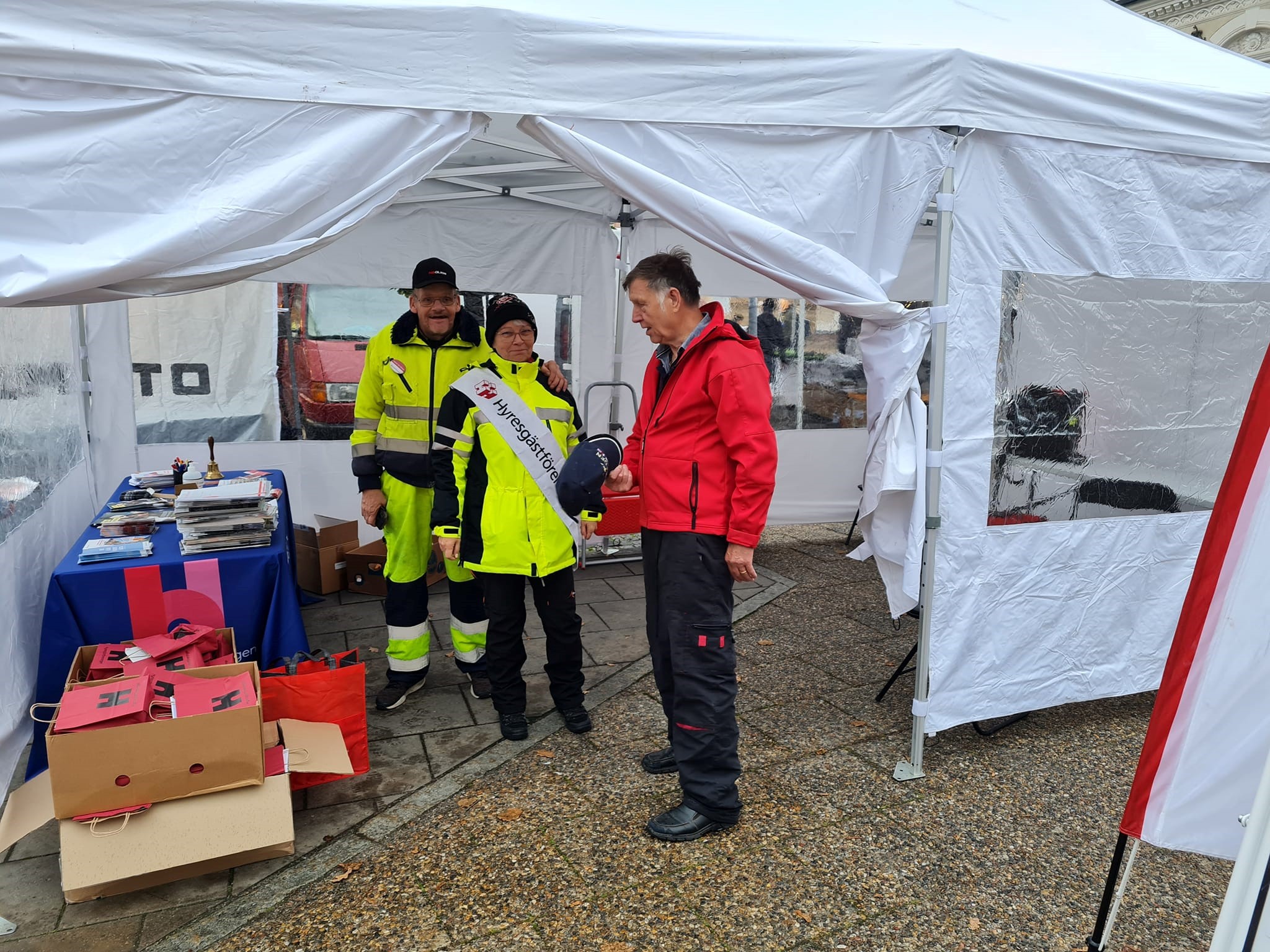 [Speaker Notes: Att synas är viktigt här är vi på torg marknad Köping]
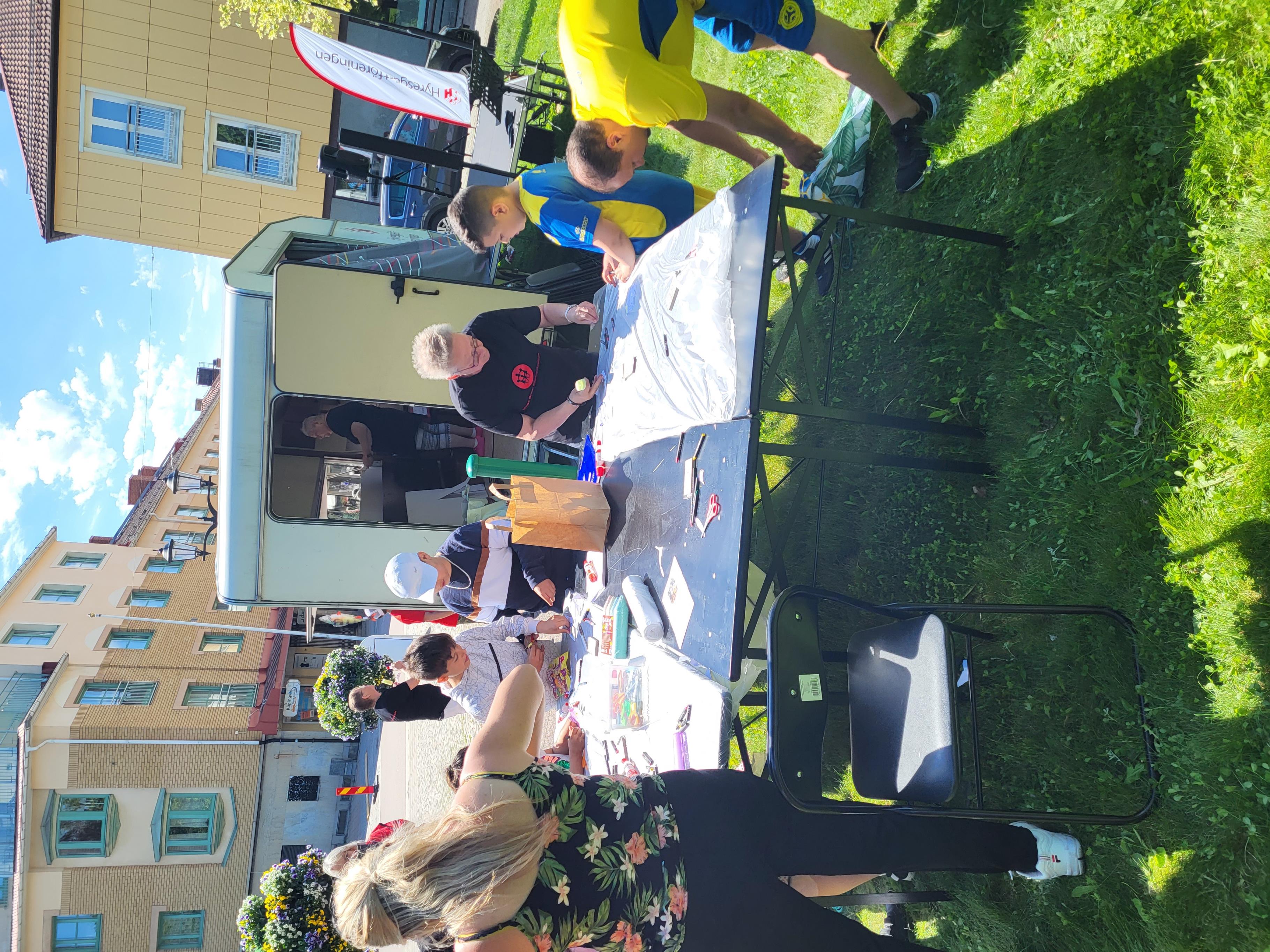 [Speaker Notes: 6 Juni i samarbete med unga örnar och trubadurer nationaldagen  EXP öppen med info och förtäring]
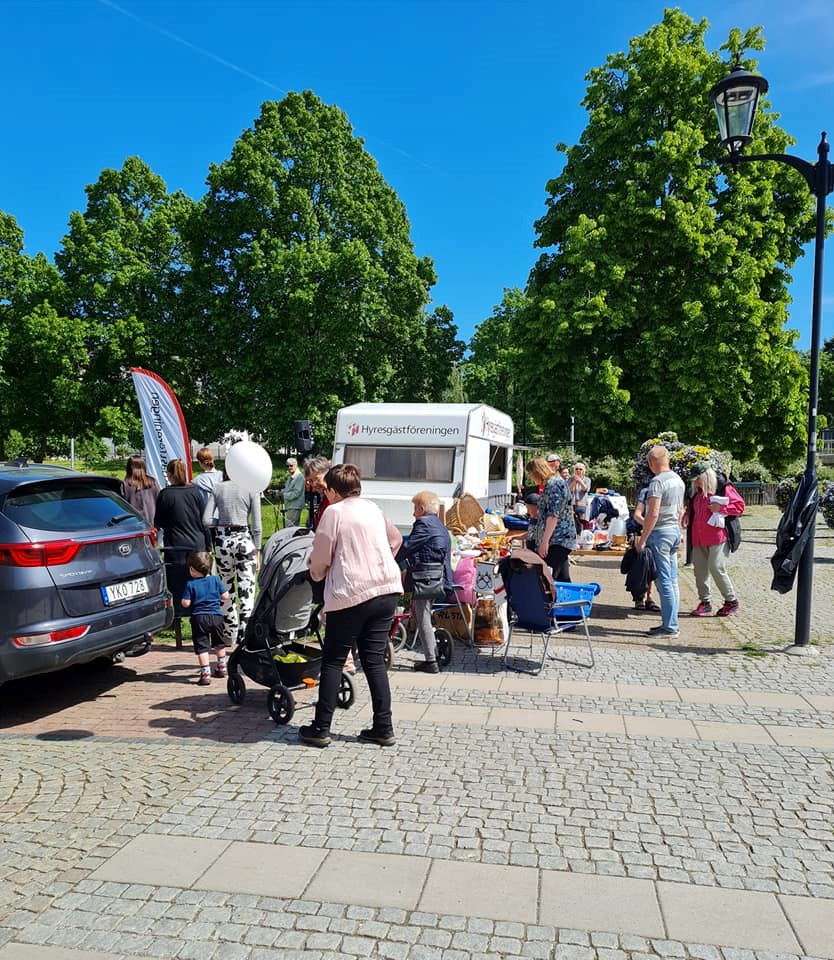 [Speaker Notes: 6 Juni]
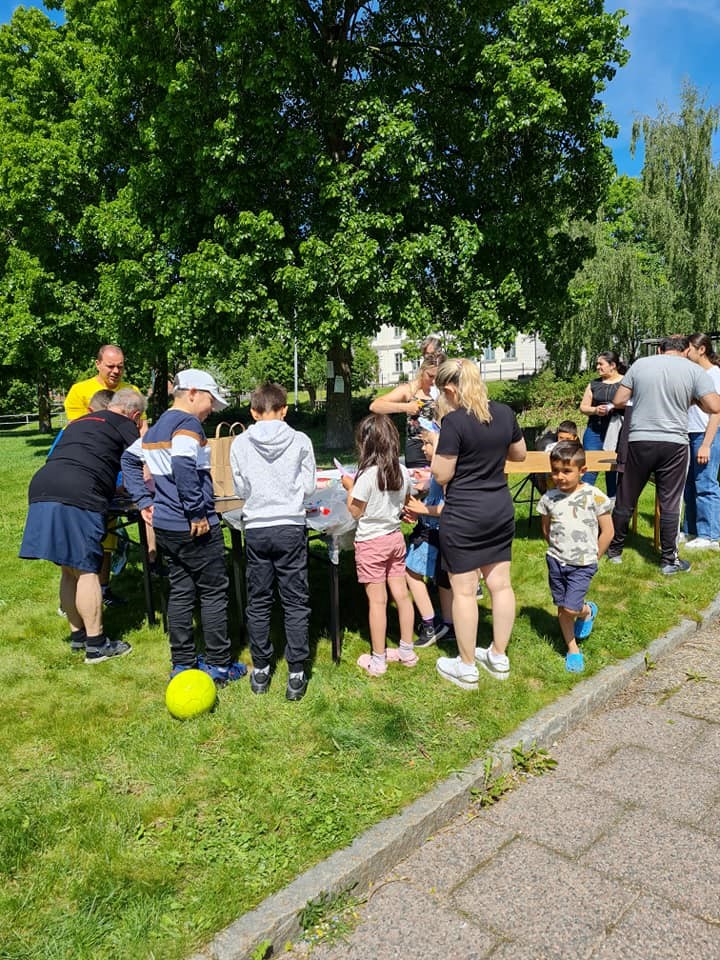 [Speaker Notes: 6 juni]
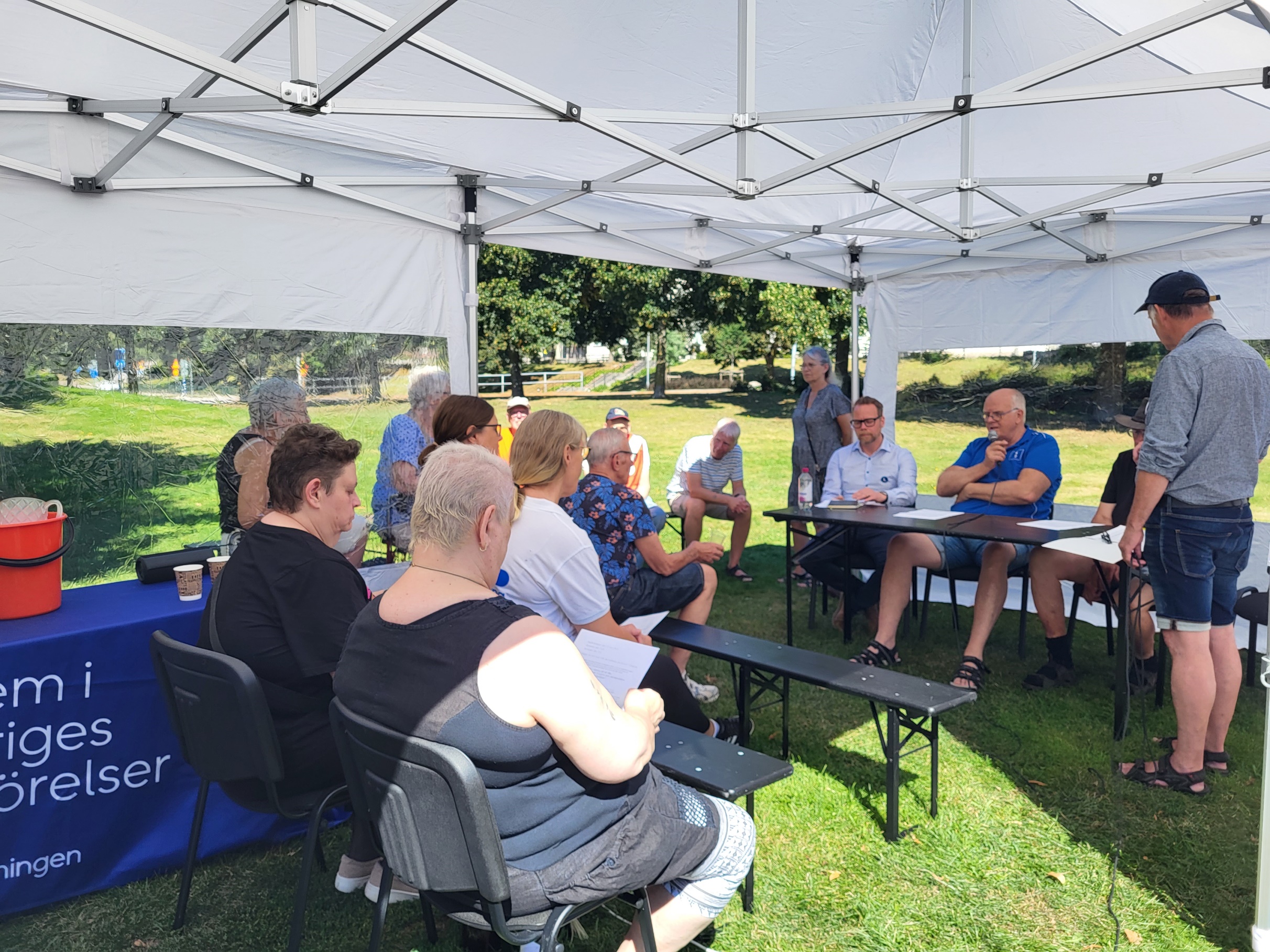 [Speaker Notes: Politiker utfrågning utanför Hyresgästföreningens exp , Från vänster Liberalerna  .Krisdemokraterna, Centerpartiet]
Boinflytandeaktiviteter i Köping 2022

En del andra aktiviteter som genomfördes i Köping under året:

Hyresgästföreningen bjöd ungdomar på områden till en träff där man bjöd på grillade hamburgare och samtalade om olika boendefrågor. Detta var  en del av satsningen att hitta nya ungdomsambassadörer.
På bilden nedan ser vi bl.a. ungdomar boende på Lingonet som kom till gården och träffade Jan Hellberg, ordförande i Hyresgästföreningen Köping.
Trivselgruppen Hallonet har regelbundna träffar och då och då anordnar de pysselträffar i lokalen på Furuvägen 2.
Foto: Lena Rudström
Boinflytandeaktiviteter i Köping 2022

Den 28 april anordnade trivselgruppen Hallonet en grillfest för de boende på området. En liten uppstart efter pandemin. Hyresgästerna hade saknat  detta och många tog sig ner på gården för att träffas och umgås.
Foto: Lena Rudström
Den 15 december bjöd vi in till en föreläsning om förhandlingar på Folkets Hus. Det kom ca. 35 hyresgäster varav mer än hälften bor hos KBAB. Föreläsningen var öppen för  alla hyresgäster boende i Köping. Mycket bra diskussioner och väldigt engagerade deltagare. Hyresgästföreningens förhandlare Fredrik Lindholm berättade om läget i årets  förhandlingar samt hur förhandlingar går till. Vi hade med infomaterial om boinflytande och olika sätt att engagera sig i sitt boende. En ny medlem samt en som ville bli  aktiv i sitt bostadsområde. En väldigt lyckad kväll!
Boinflytandeaktiviteter i Köping 2022
Vi har även haft:

Två samrådsmöten i Kolsva.
Två Boinflytandekommittémöten.
Budgetmöte hösten 2022 och presentation av verksamhetsplan för 2023 inom HGF.
Årsmöten i LH Kolsva och HGF Köping.
Möten och föreläsningar med pensionärsorganisationen i Köping.
Cirklar i samarbete med ABF på HGF expeditionen.
Öppet Hus på expeditionen varje måndag.
Familjedag med olika aktiviteter utanför expeditionen
Kampanjdagar och utdelning av infoblad på stan
Politikerträffar
9 februari 2023
Ermina Ilic, folkrörelseutvecklare  Hyresgästföreningen region Aros-Gävle
Tackar vi för 2022
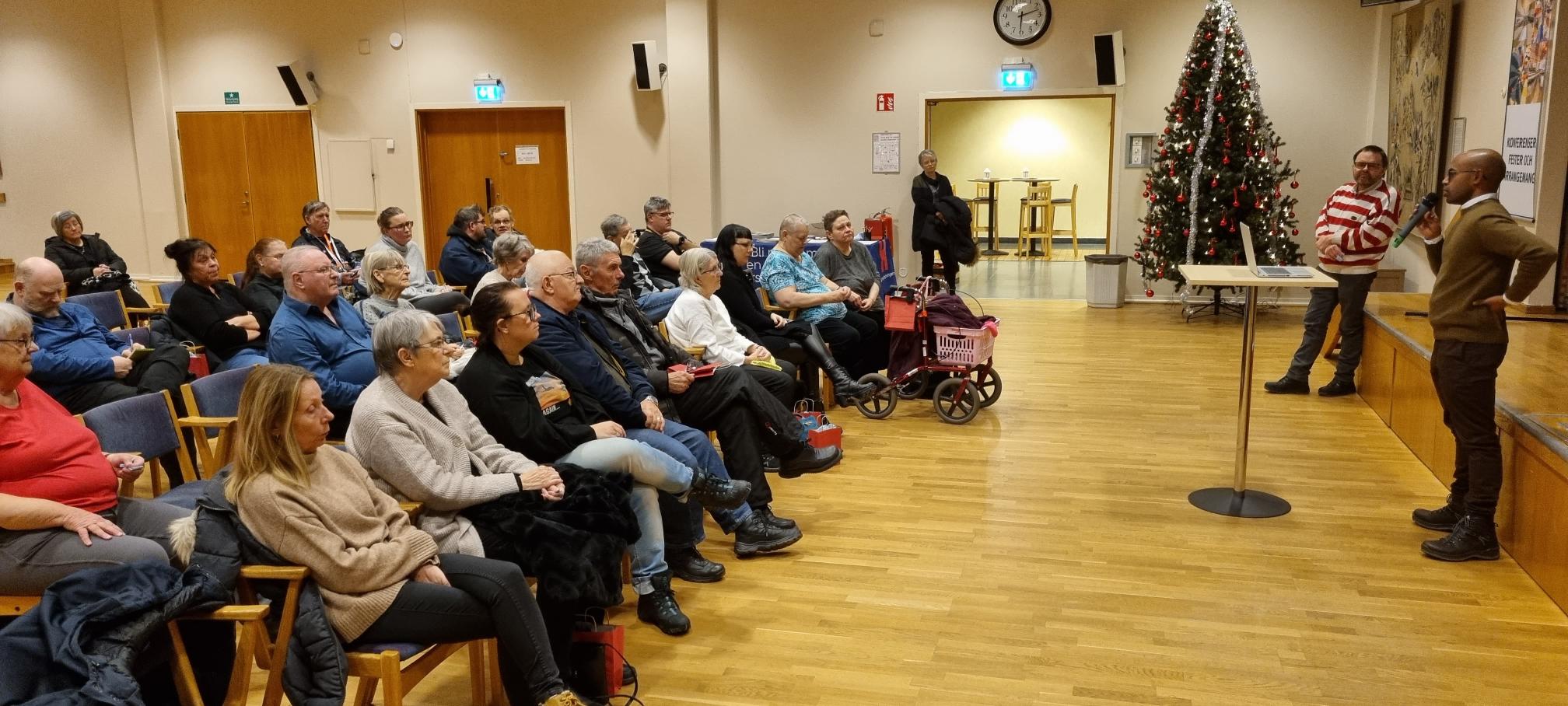 [Speaker Notes: Tackar vi i styrelsen för det förtroendet vi haft under året 2022  Jan Hellberg Paula Wahlstedt Lizz Asplund Nils Branting Dennis Ideborg Ingemar Von Valden  Tom Wahlstedt]